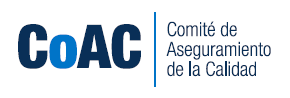 8. Nueva versión de P-Tracking
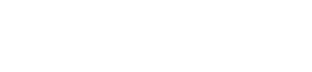 Quinta sesión 2021 del Comité de Aseguramiento de la Calidad
6 de diciembre de  2021
Norma Técnica del Proceso de Producción de Información Estadística y Geográfica
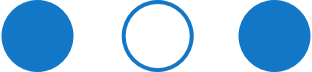 En la 4ª sesión del CoAC, realizada el 5 de noviembre de 2021, se validó el proyecto de actualización de la NTPPIEG.

En la 10ª sesión de la JG, realizada el 10 de noviembre de 2021, mediante acuerdo 10ª/III/2021, se aprobó la reforma a la NTPPIEG.

El 19 de noviembre de 2021 se publicó en la Normateca Institucional su actualización: https://sc.inegi.org.mx/Normateca2010/menuNormateca.jsp?codigo=02010802
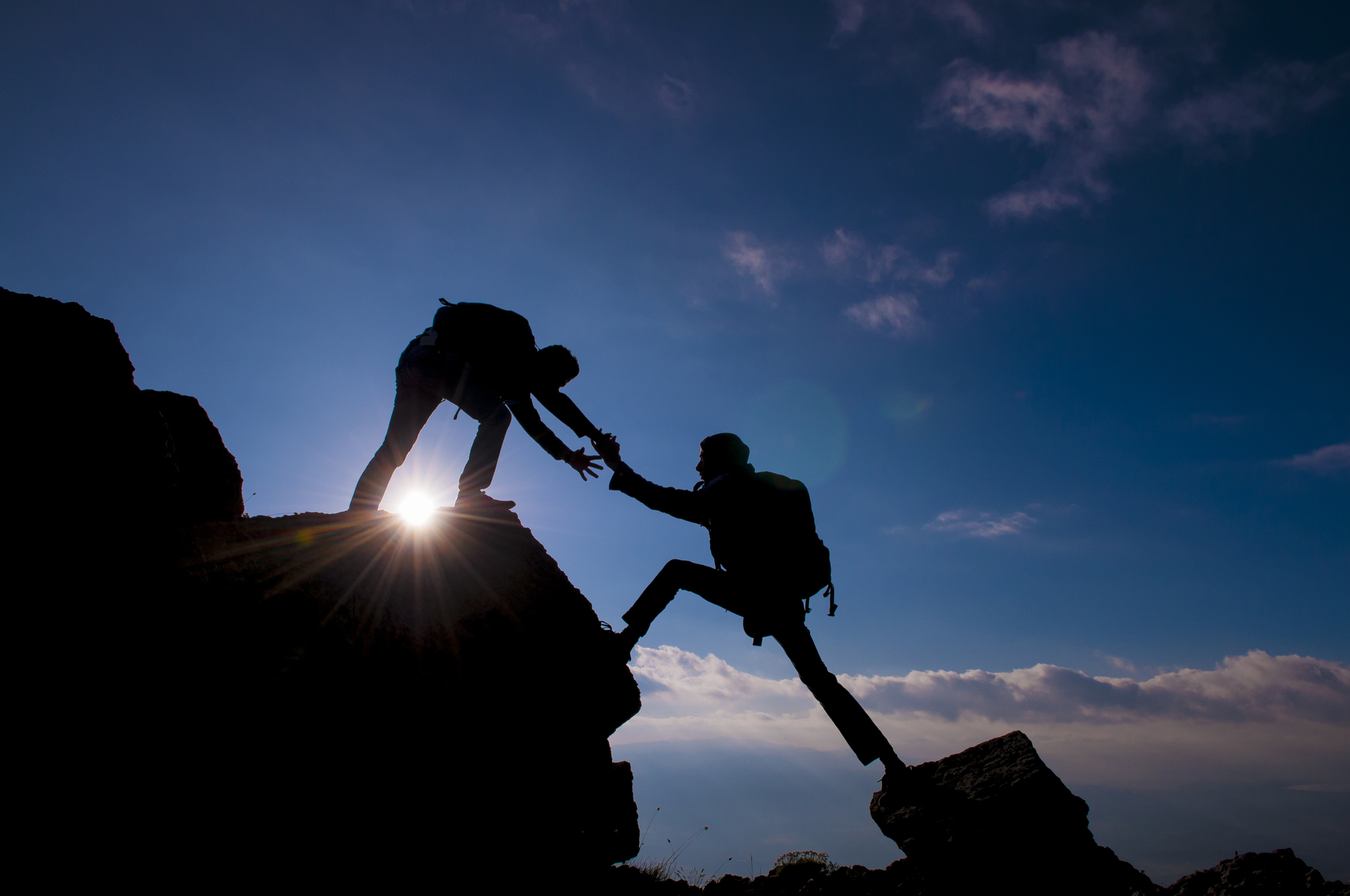 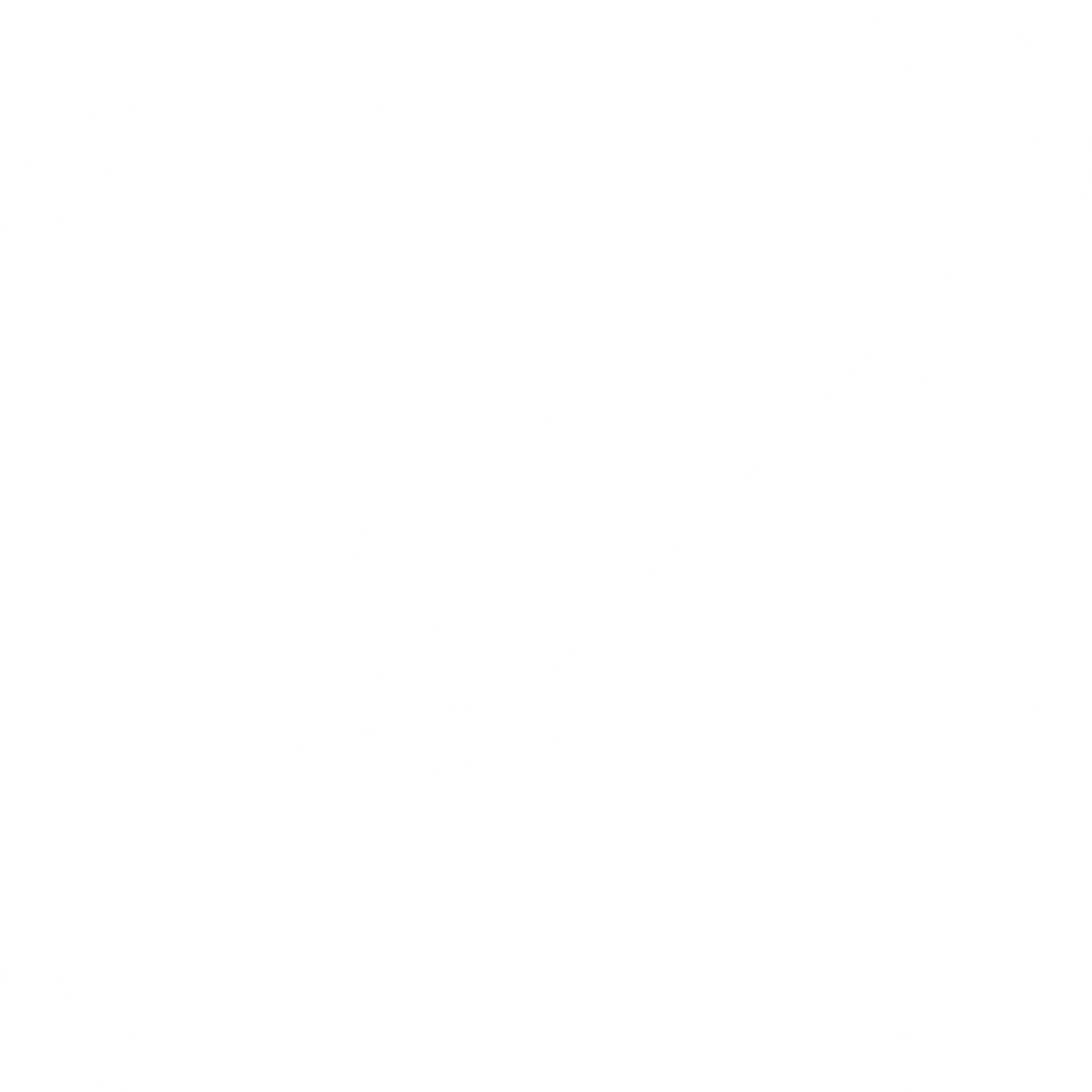 P-Tracking: nuevas funcionalidades
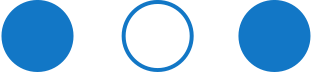 Gráfica de avance de la carga de evidencias
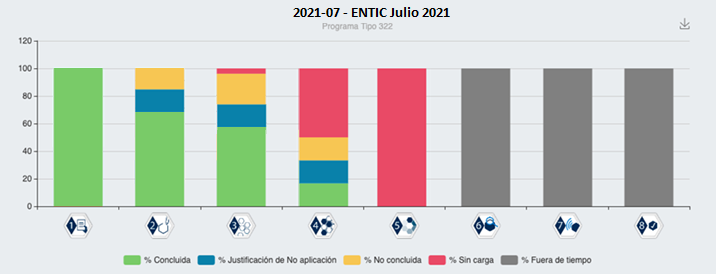 P-Tracking: nuevas funcionalidades
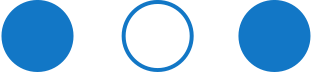 Calendarizar las fases de los ciclos
Fecha de inicio y término de cada fase
Sección ciclos creados
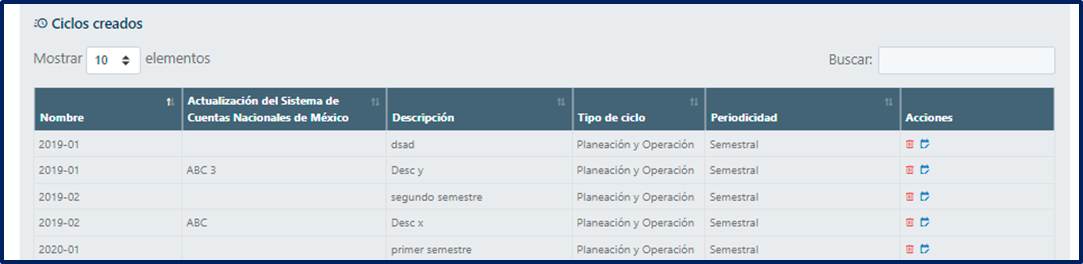 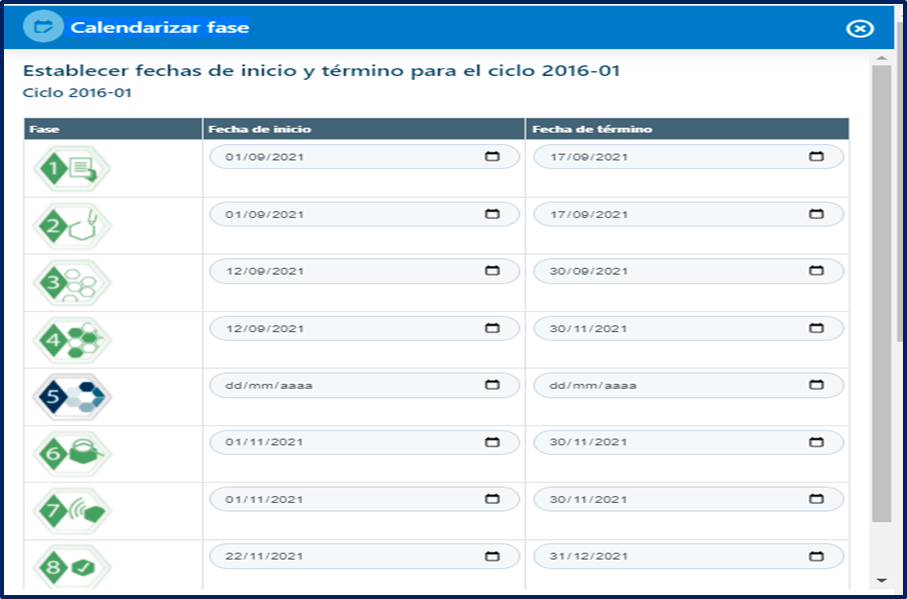 P-Tracking: nuevas funcionalidades
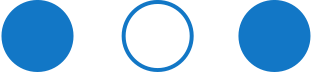 Inicio de responsabilidad del rol RP y RF
Campo para registrar la fecha de inicio de la responsabilidad
Oficio de designación
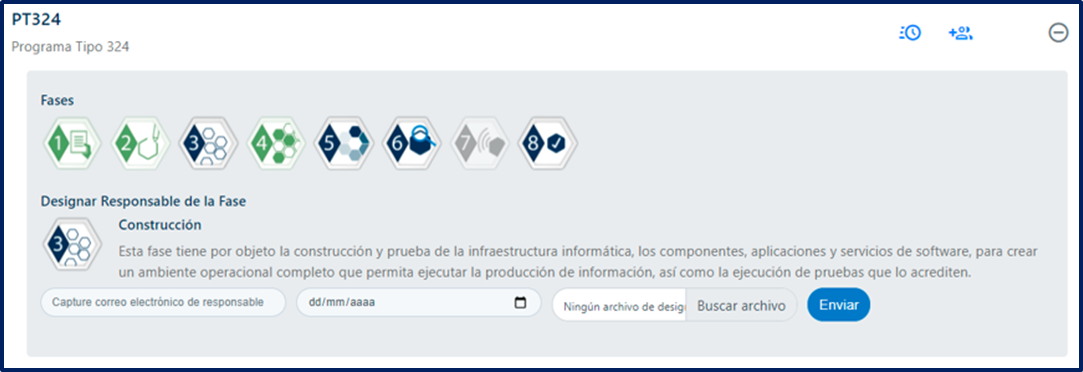 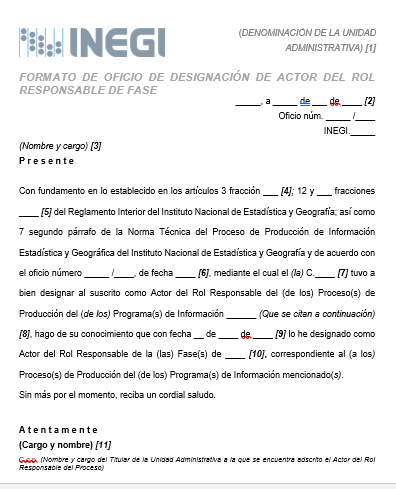 P-Tracking nuevas funcionalidades
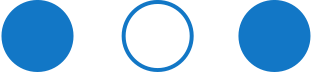 Opciones de reutilización de evidencias
1. Seleccionar ciclo inmediato anterior con evidencias concluida
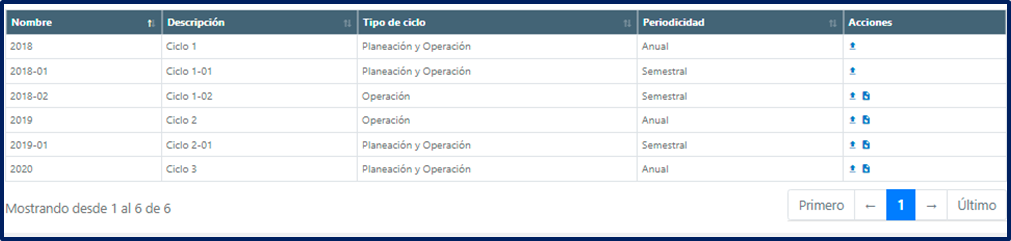 2. Selección de toda una fase
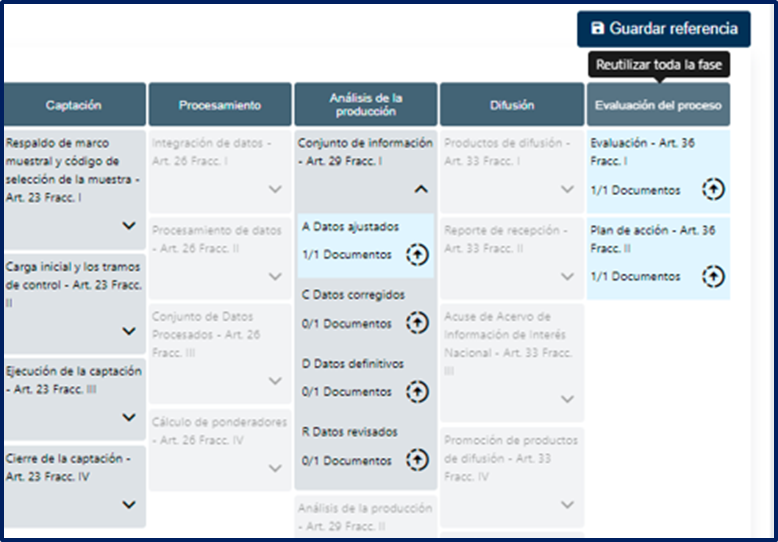 3. Selección de documentos
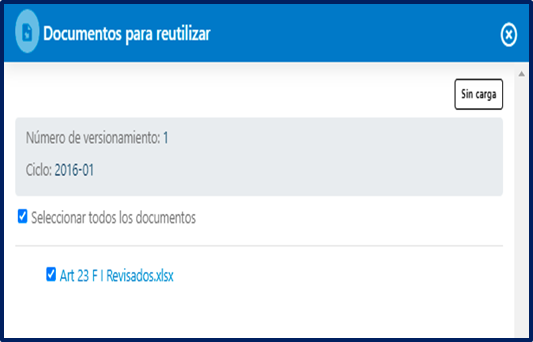 Mejora a la interfaz del IPI
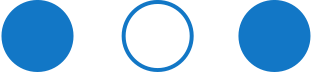 Descargar inventario y filtros
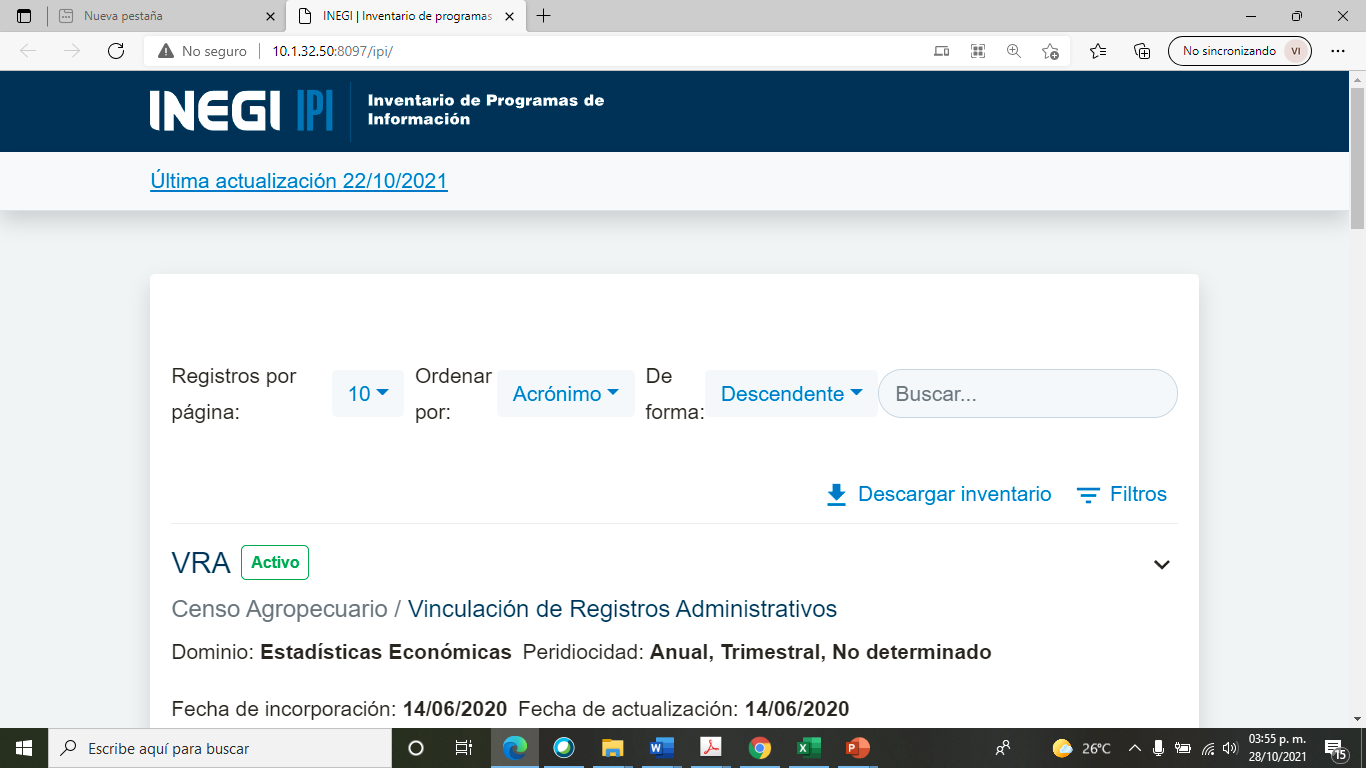 Al dar clic en la flecha izquierda, se descarga el inventario, en una pestaña a parte, en formato CSV.
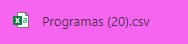 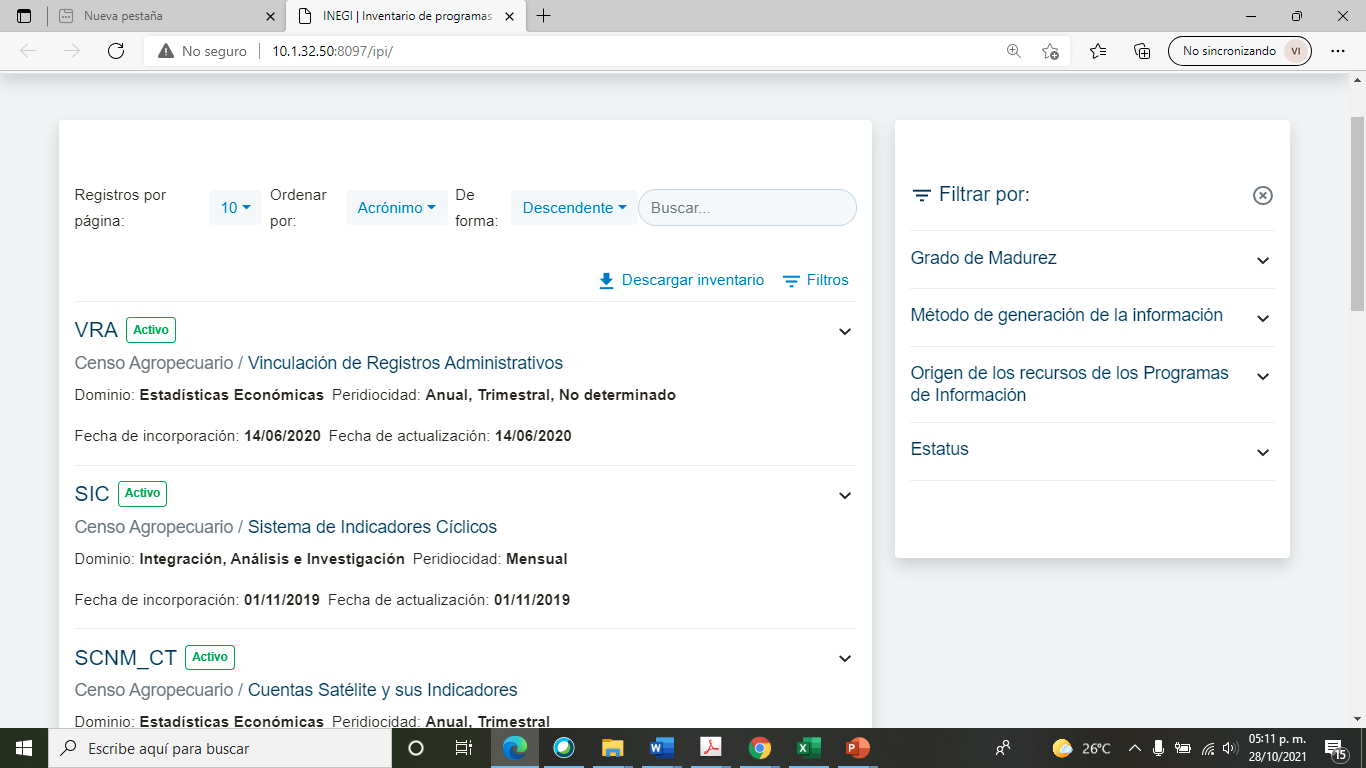 Al hacer clic sobre el icono Filtrar por, se abre una zona interactiva con los metadatos de los Programas de Información. A su vez, cada uno de éstos, cuenta con un menú desplegable de opciones para hacer un filtrado más específico.
Lista de programas seleccionados
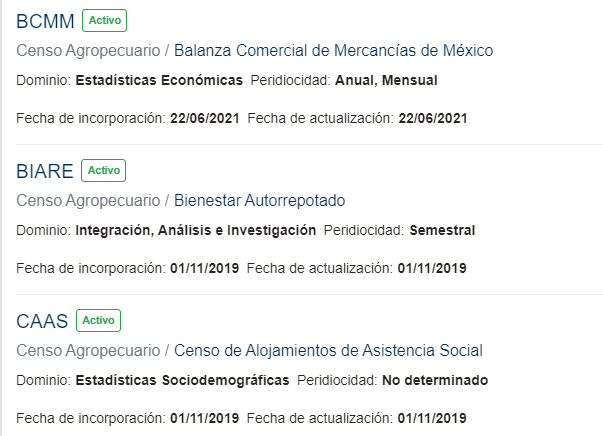 Del lado izquierdo se presenta la parte principal del sistema del IPI que es el listado de Programas ordenados por su acrónimo, nombre, proceso y otras características como dominio, periodicidad, fecha de incorporación, y fecha de actualización.
6
P-Tracking
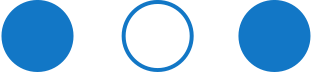 Se continúa trabajando en:
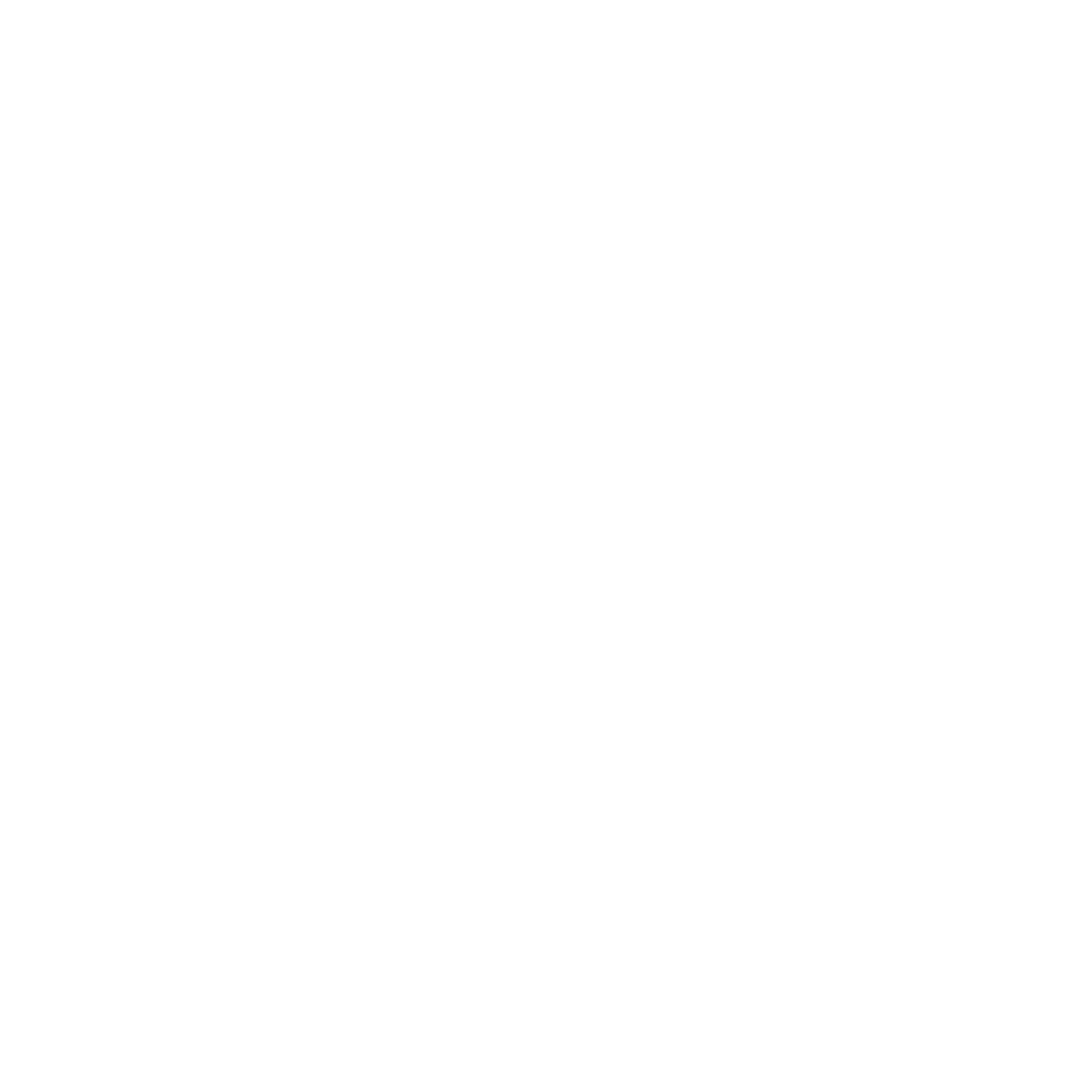 Reportes de apoyo a la gestión.

Conceptualización e implementación de plantillas de registro de evidencias.

Materiales de capacitación. Los talleres se realizarán en enero de 2022.
GRACIAS
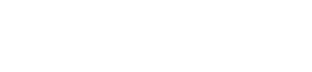